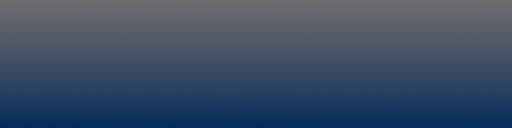 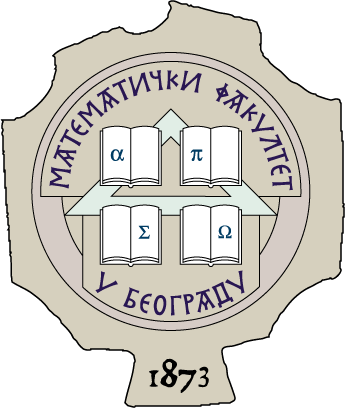 Univerzitet u BeograduMatematički fakultet
Projekat ALMA i obrada posmatranja
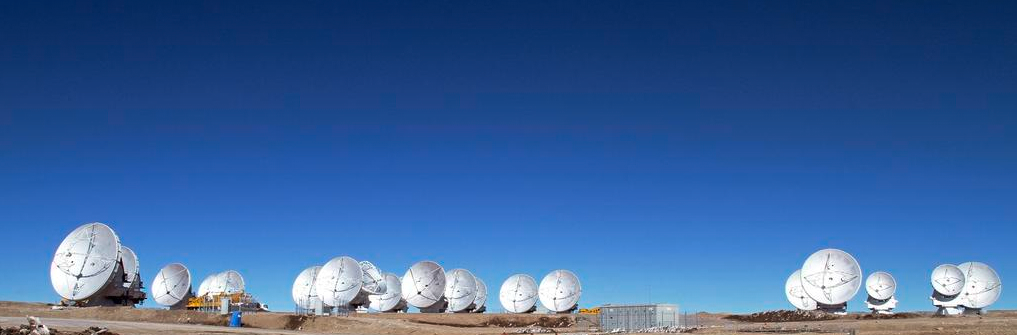 Đorđe Savić
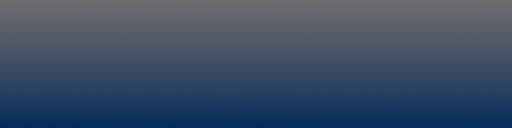 ALMA Atacama Large Millimeter/submillimeter Array
Trenutno najveći internacionalni astronomski projekat.
Vodeća ustanova za posmatranja u milimetarskom i submilimetarskom domenu.
Sastoji se od 66 antena postavljenih na Čajnantor visoravni u Čileu na nadmorskoj visini od oko 5000m.
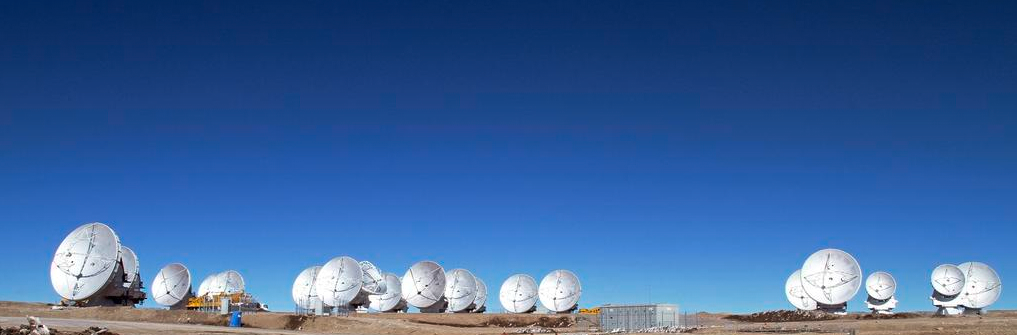 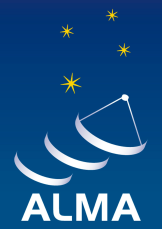 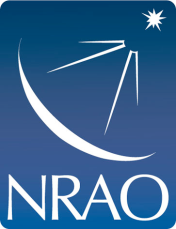 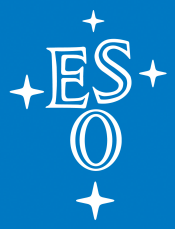 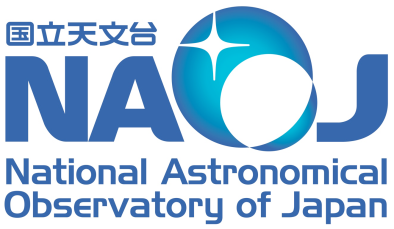 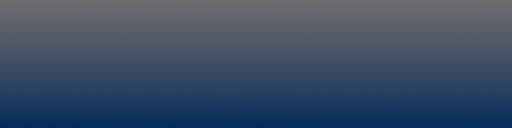 ALMA  regionalni centri (ARC)
Posrednici između ALMA – e i astronomske zajednice su tri regionalna centra za različite delove sveta.
*
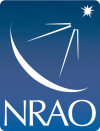 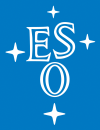 *
*
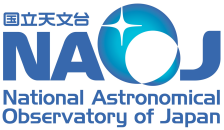 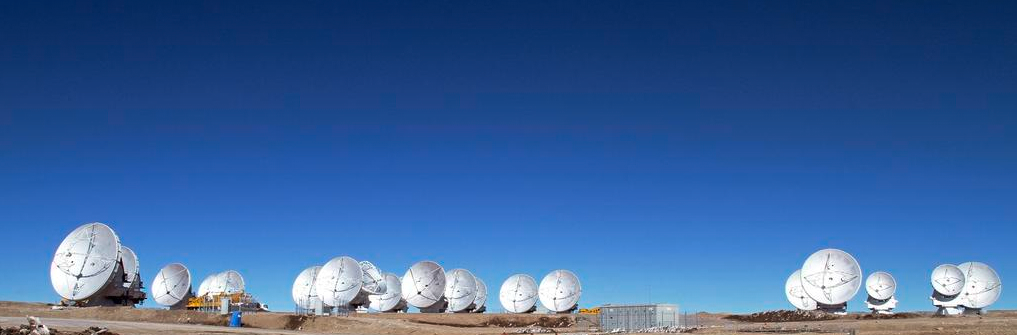 *
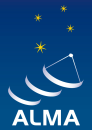 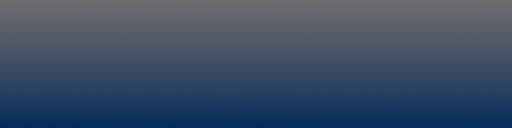 Google – Earth- pogled antena u najširoj konfiguraciji osnove od 16km.
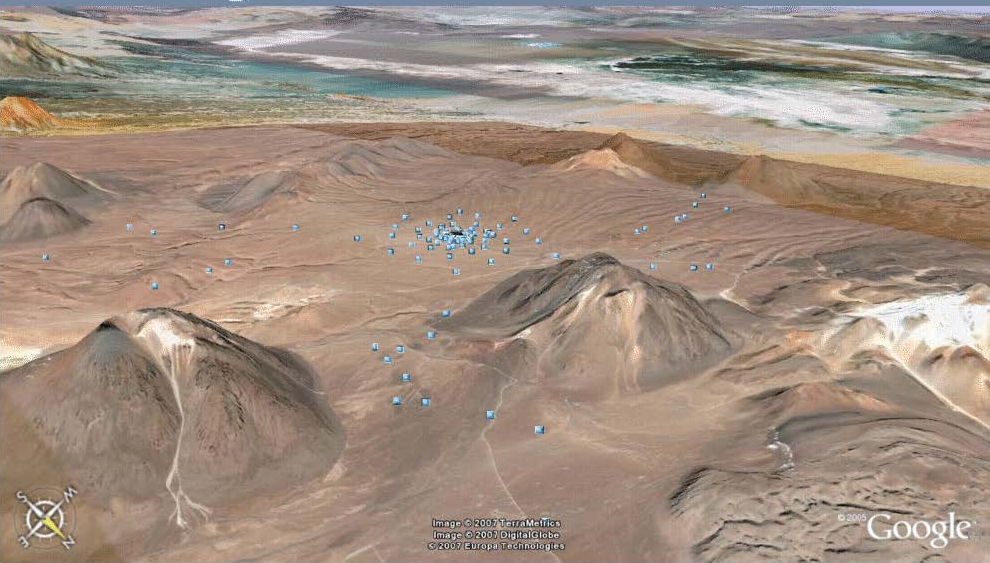 sa
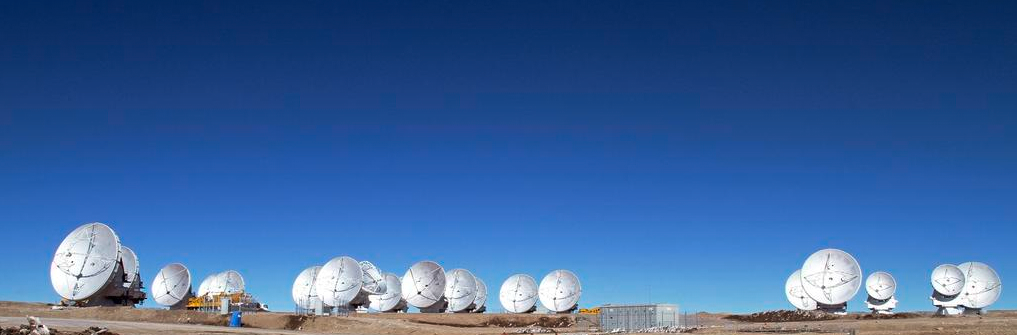 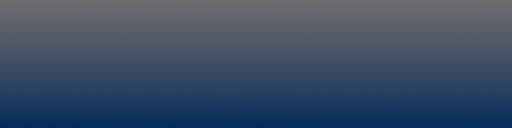 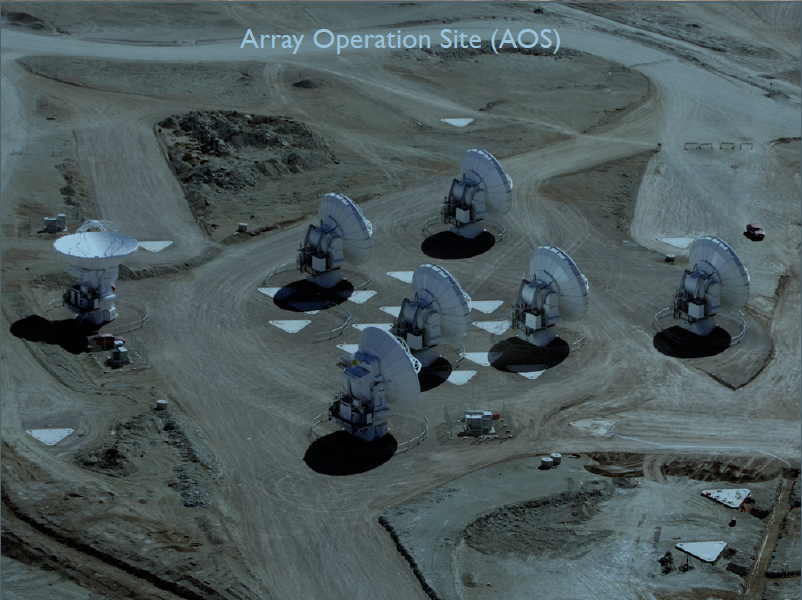 sa
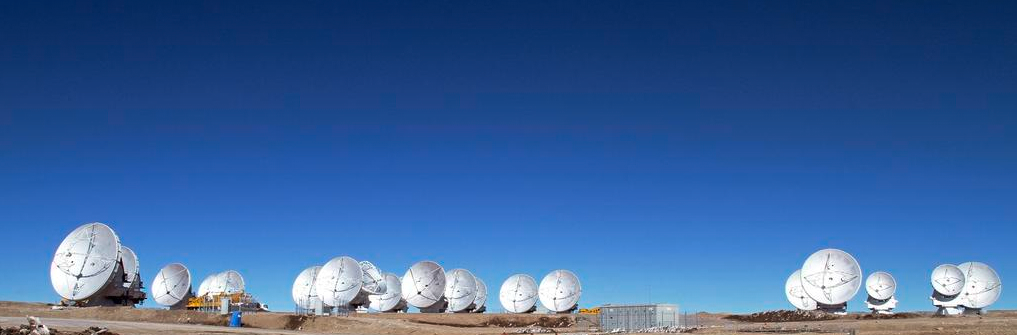 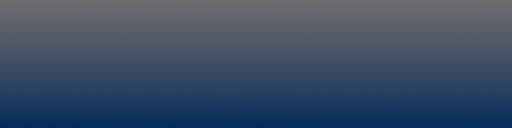 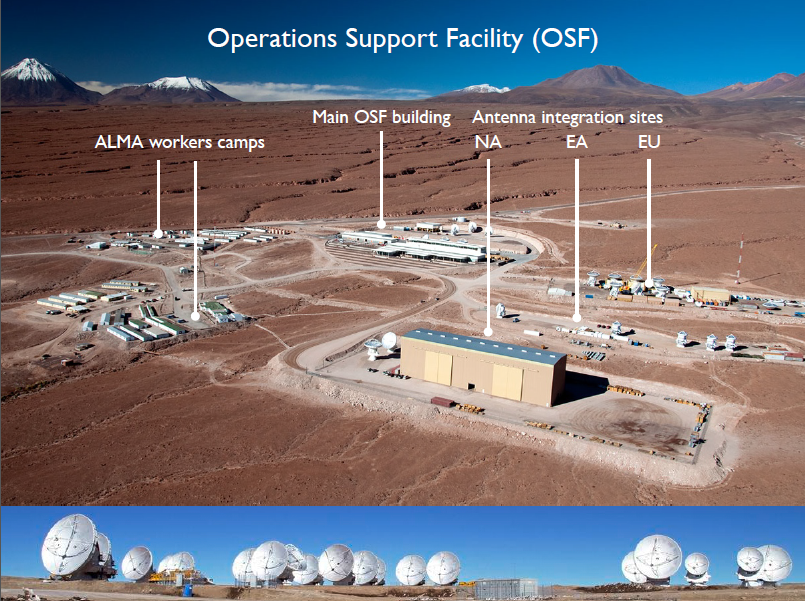 sa
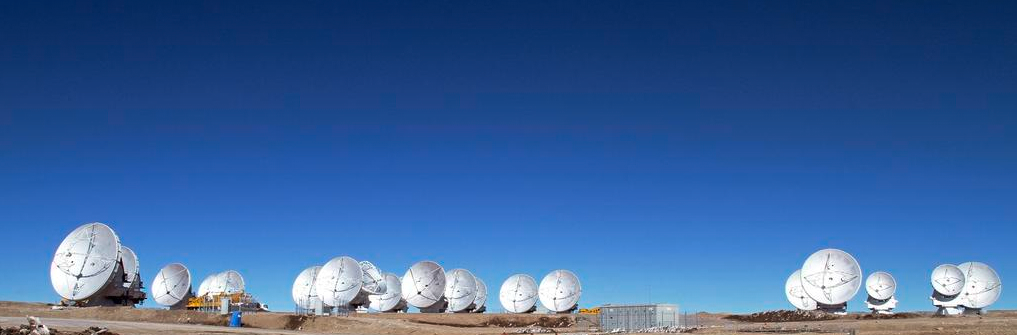 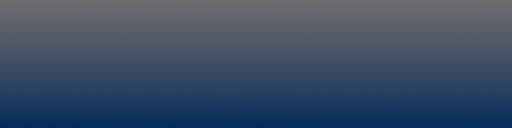 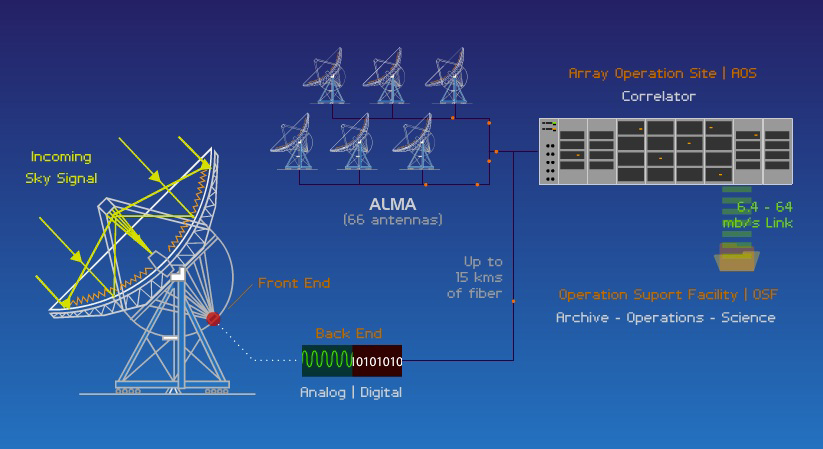 sa
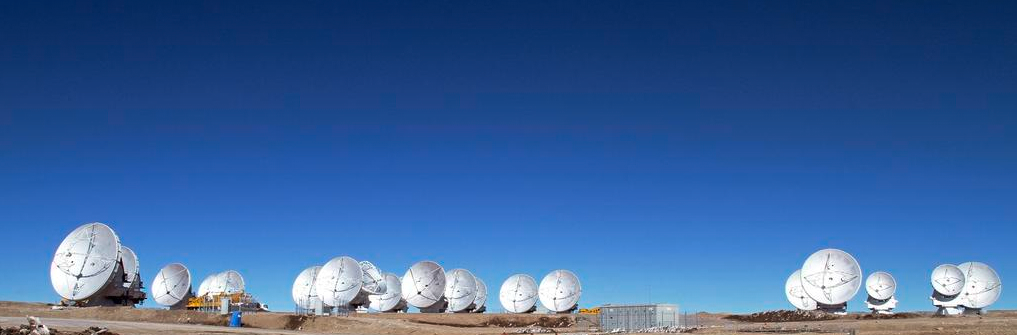 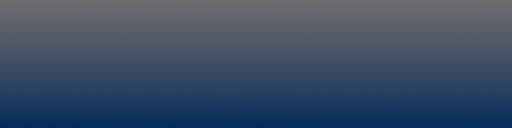 ALMA karakteristike
Broj antena: 66.
Prečnik antene: 12 m i 7 m.
Preciznost usmeravanja antene: < 0.6’’.
Ukupna površina sakupljanja: > 7000 m^2.
Rezolucija: 0.2’’ λ (mm) / baseline (km)
Konfiguracija proširenja: 0.15 – 16 km
Frekvencioni opseg: 31.3 – 950 GHz – 10 pojasa(bands)
Dodatni kompaktni niz – ACA (Atacama Compact Array)  sastoji se od dvanaest 7m i četiri 12m fiksnih antena pogodnih za proučavanje rasprostrtih izvora.
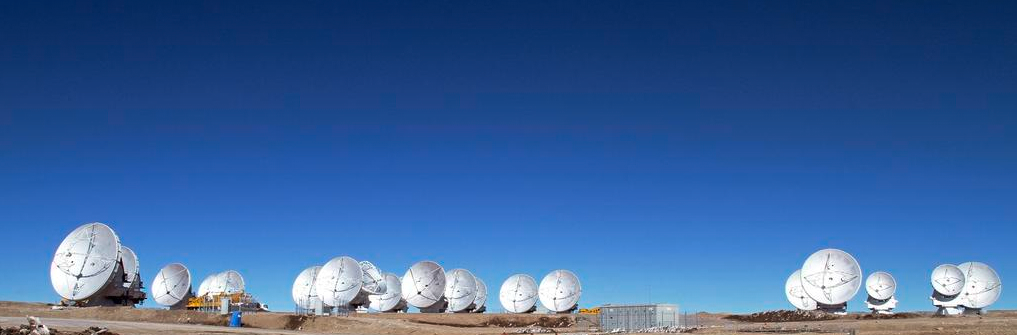 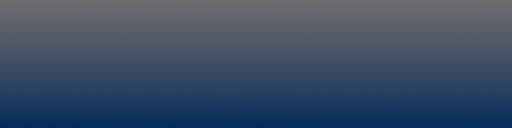 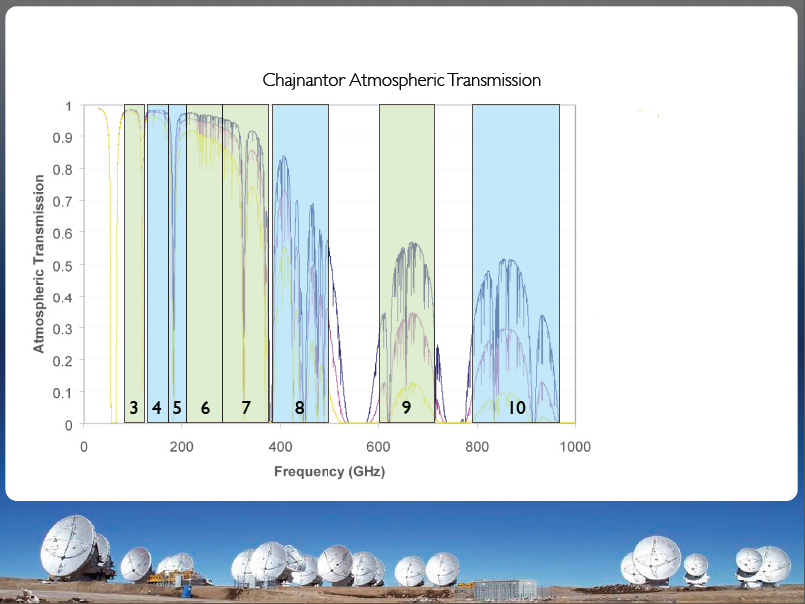 Frekvencioni opseg
Ima ih trenutno osam.
 Band 3 (84 GHz)
 Band 10 (950 GHz)
 Band 5 (187GHz).
 Planirani su i Band 1 i Band 2 na 40 i 80 Ghz
 Podaci su u vidu 3D matrice, slično IFU.
sa
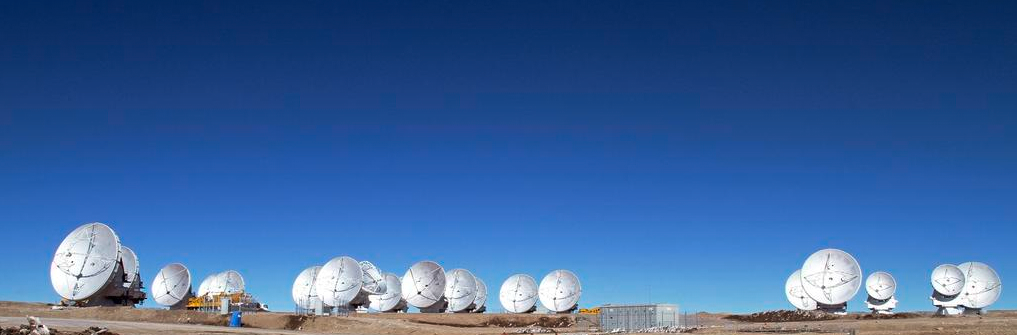 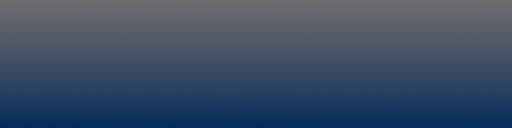 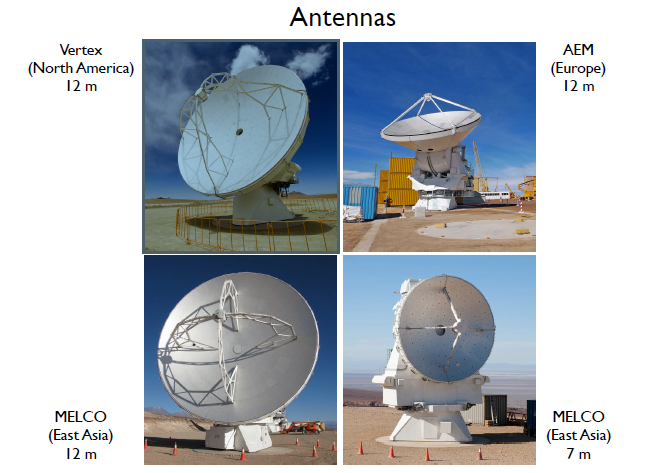 sa
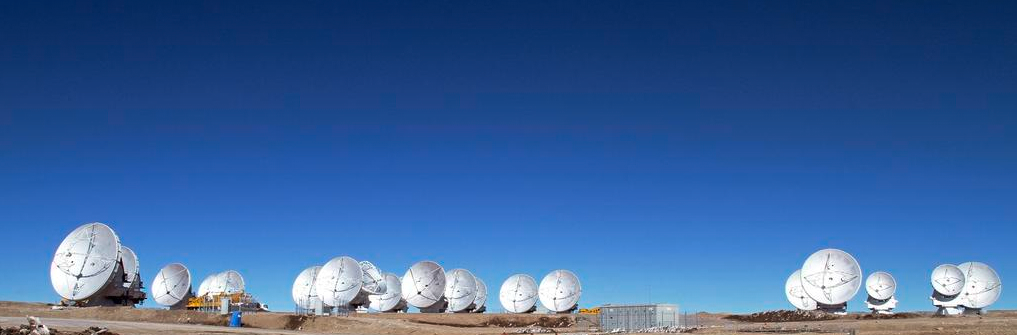 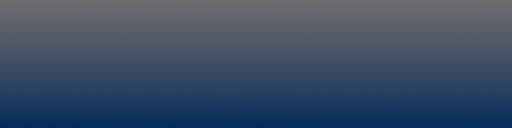 Ciljevi ALMA projekta
Detekcija spektralnih linija CO ili CII u normalnim galaksijama na crvenom pomaku od z=3 za manje od 24h posmatranja.
Pratiti kinematiku gasa u protozvezdama i protoplanetarnom disku oko zvezda nalik Suncu u najbližim molekularnim oblacima (do 150pc).
Detektkovati fotosfere zvezda iz svakog dela HR dijagrama (posebno džinova i superdžinova)
Uticaj hemijskog i izotopskog gradijenta na formiranje spiralne strukture
Snimiti aktivne regiona Sunca i istražiti problem ubrzavanja čestica.
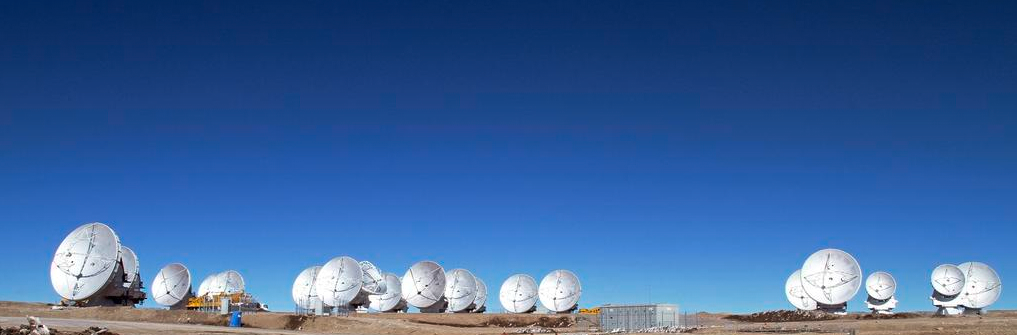 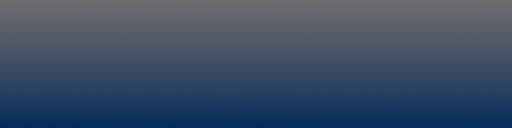 OT  (The ALMA Observing Tool)
JAVA aplikacija za podnošenje predloga i pripremu posmatranja.
I faza – Osnovni podaci o objektu: spektralne linije i/ili frekvencije kontinuuma u kojima je planirano posmatranje, uglovnu rezoluciju objekta, njegove najveće uglovne razmere i neophodnu osetljivost i .pdf fajl u kome je opravdan naučni značaj posmatranja i izloženih tehničkih zahteva.
II faza – Iznosi se program posmatranja.
Informacije o statusu prijave dostavljaju se mejlom.
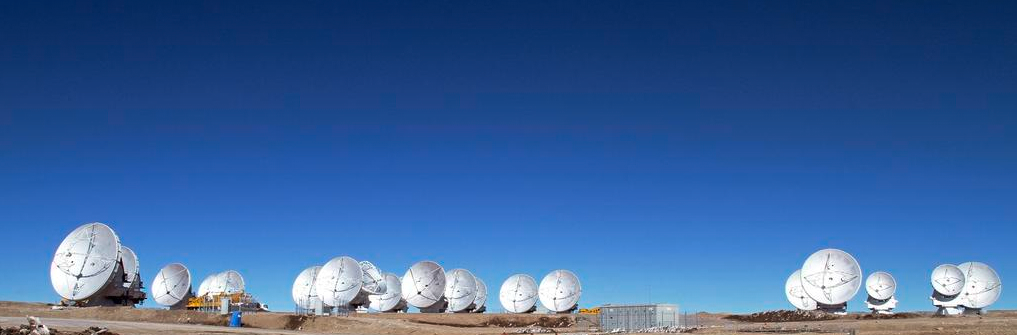 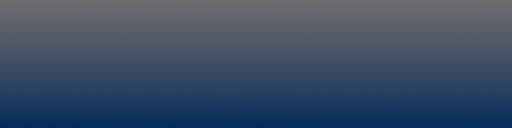 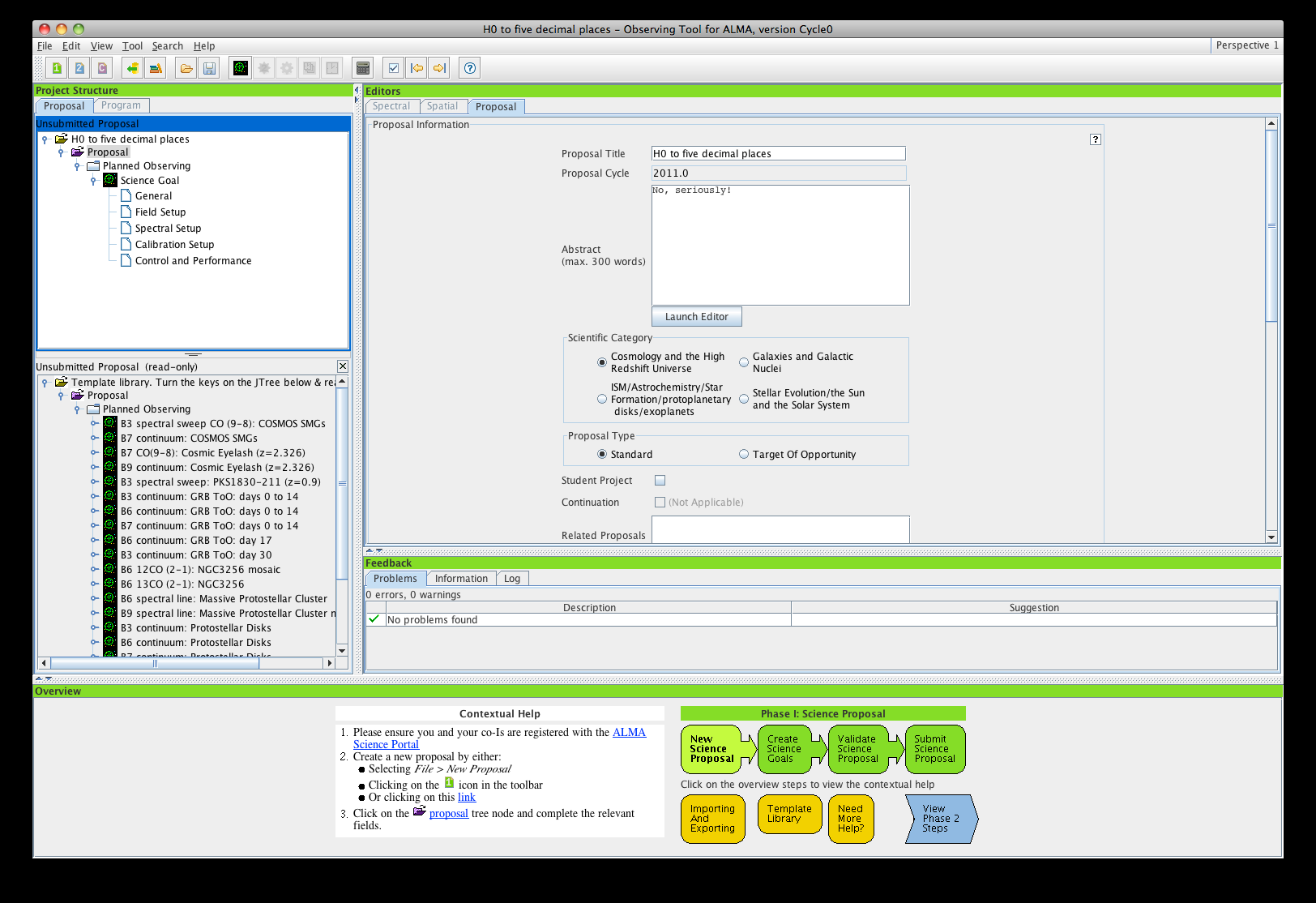 sa
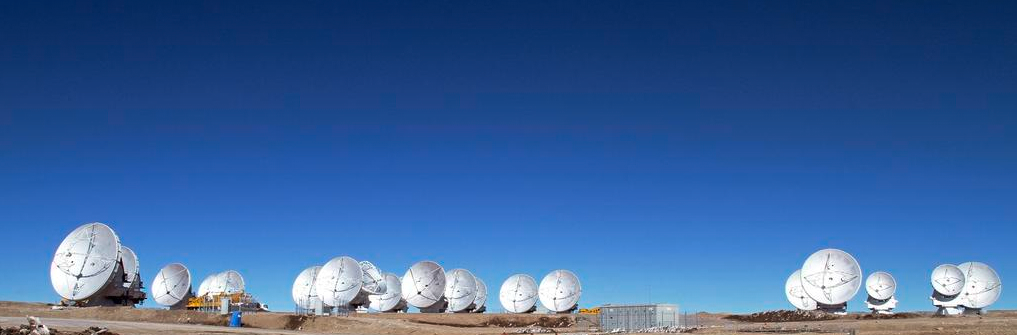 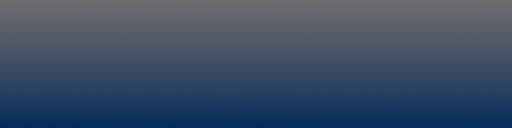 Obrada posmatranja
Za obradu se koristi softver CASA (Common Astronomy Software Applications)
Skup alata za naučnu analizu (zasniva se na Measurement Equation (razvijena 1996), služi pre svega za kalibraciju, prikazivanje, grafičko analiziranje i simuliranje podataka iz radio-astronomskih posmatranja).
Format podataka je MS koji sadrži kalibracione tabele, slike, poziciju antena i sirove podatke.
Komandne linije pišu se u programskom jeziku “Python”.
Obrada na prosečnom računaru zahteva dosta memorije i vremena izvršavanja (od 2GB podataka dobije se oko 15GB za nekoliko sati)
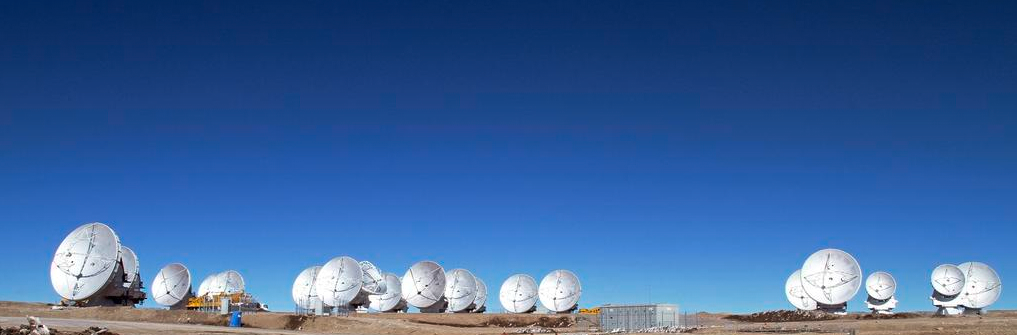 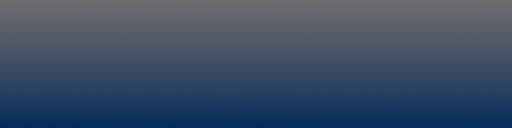 Postupak za obradu posmatranja
Dekonvolucija nekim od algoritama: Hogbomov, Klarkov ili Cotton-Schwab (štapić za uši).
Rezultat zavisi od zaustavnog kriterijuma, algoritma i broja iteracija.
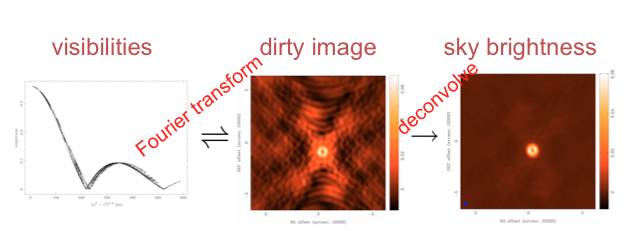 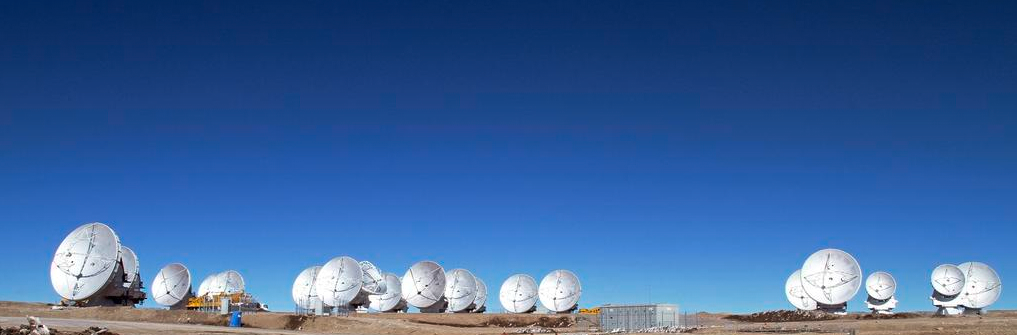 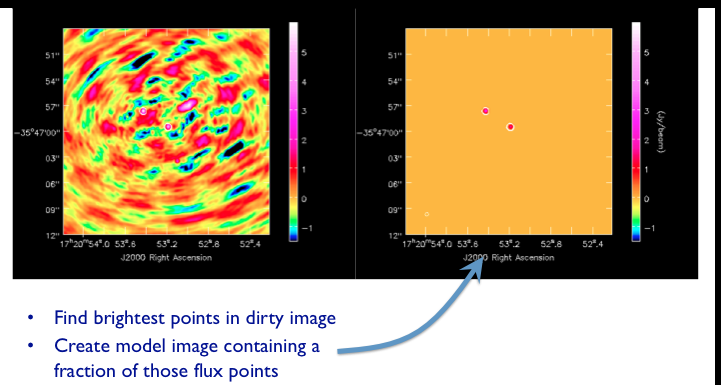 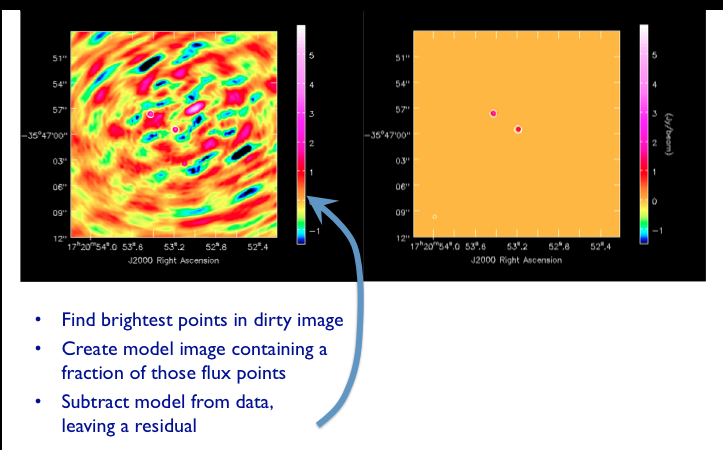 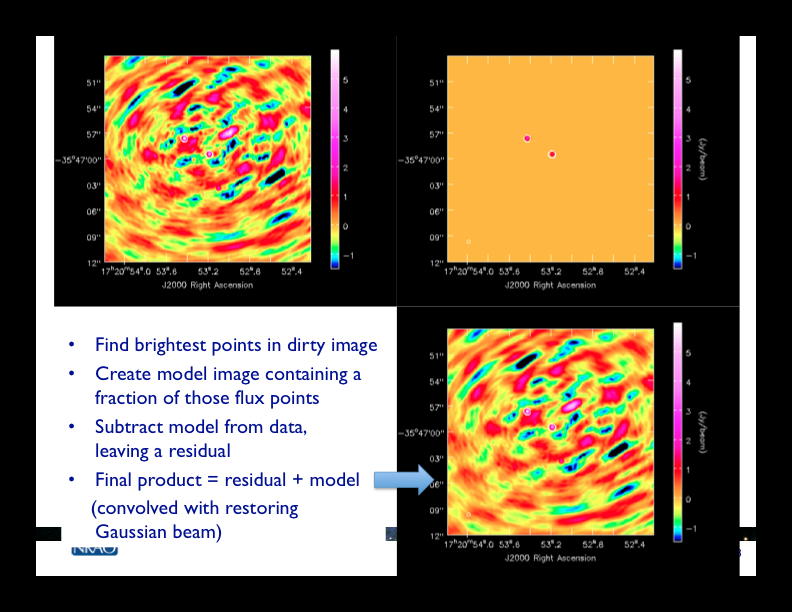 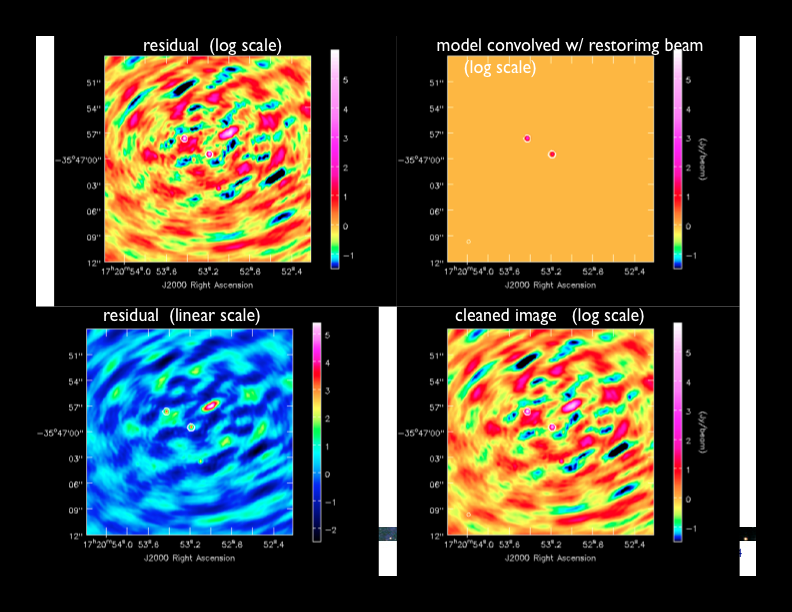 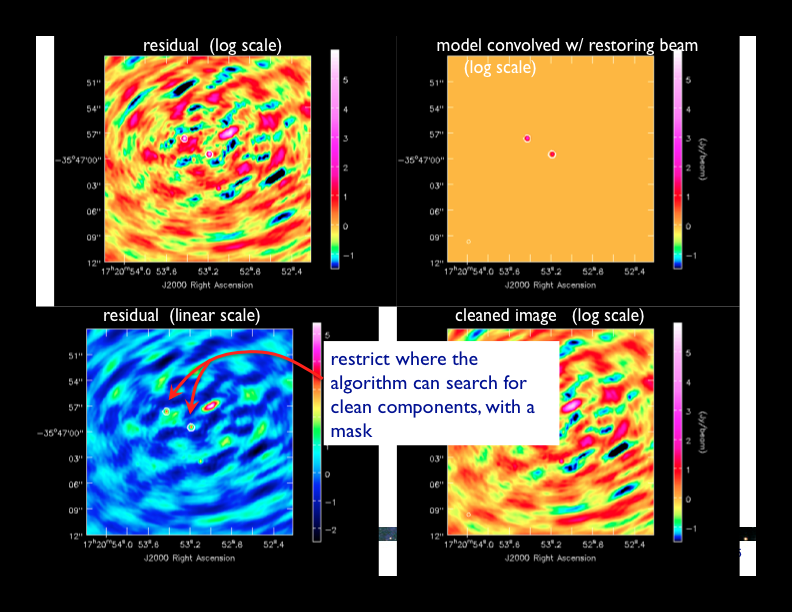 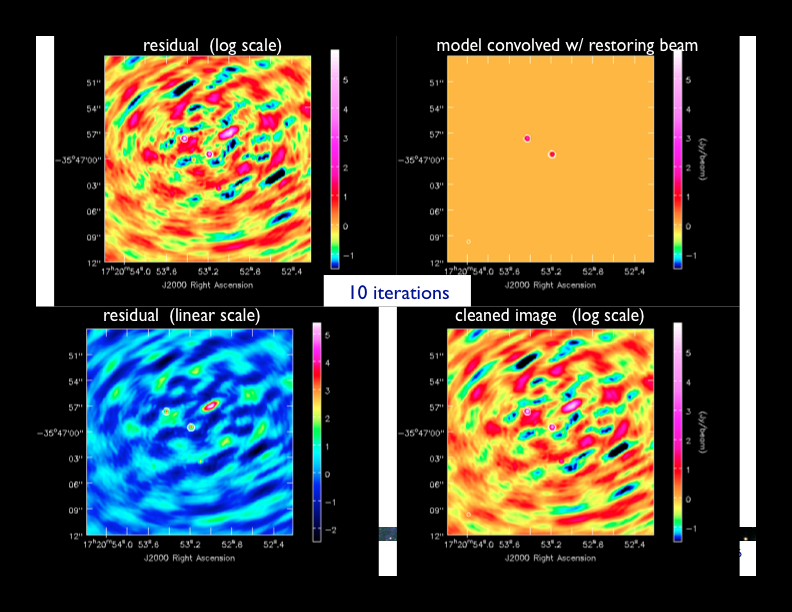 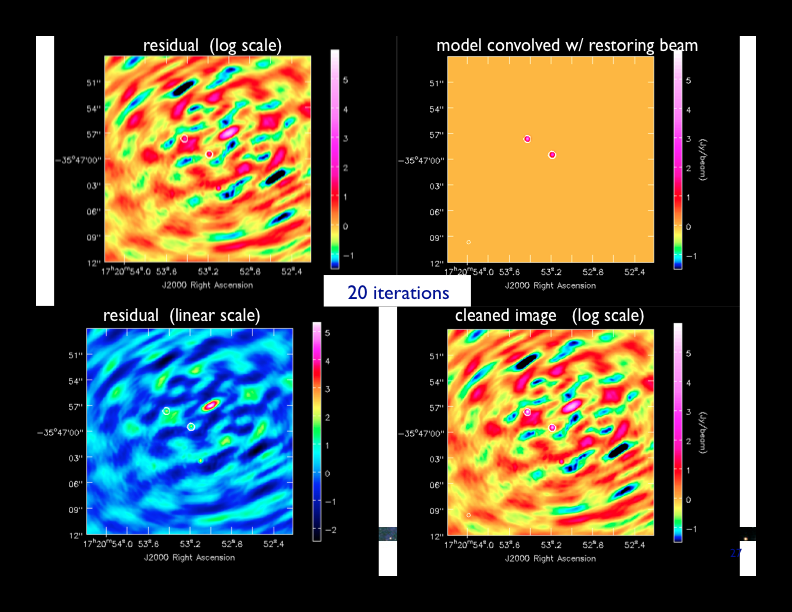 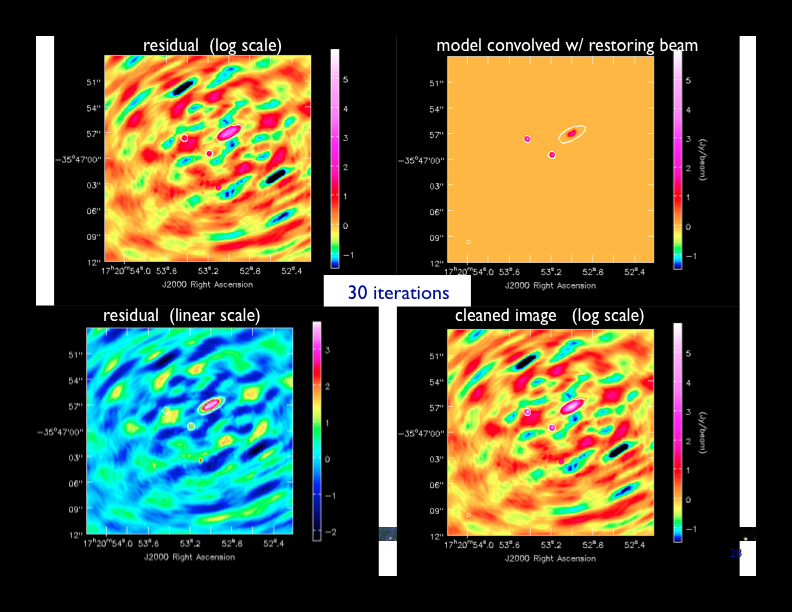 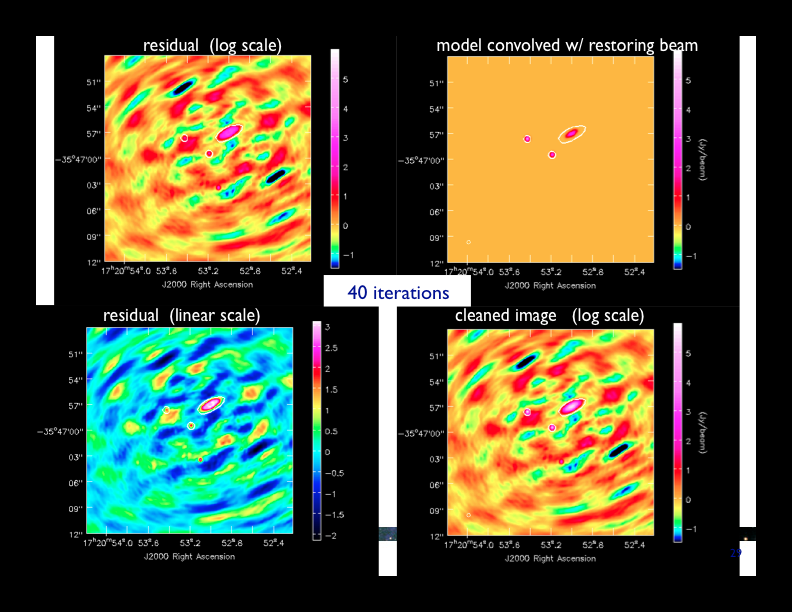 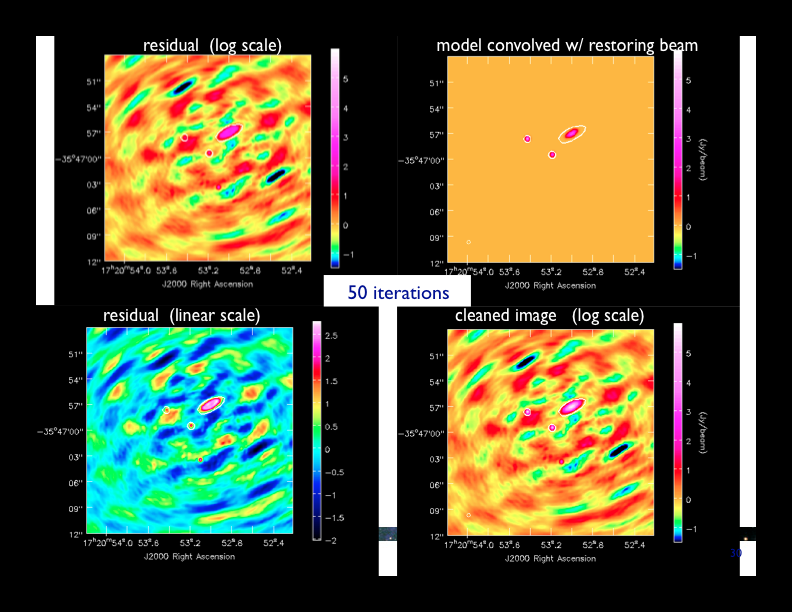 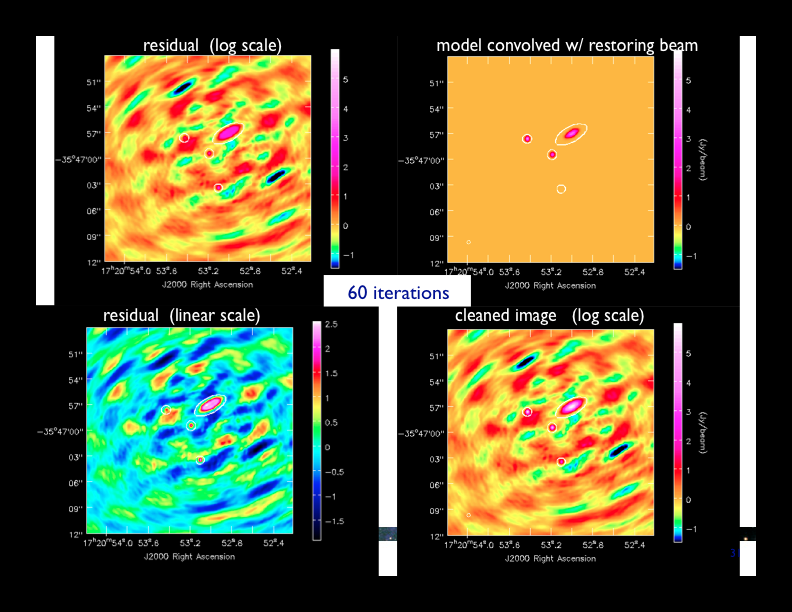 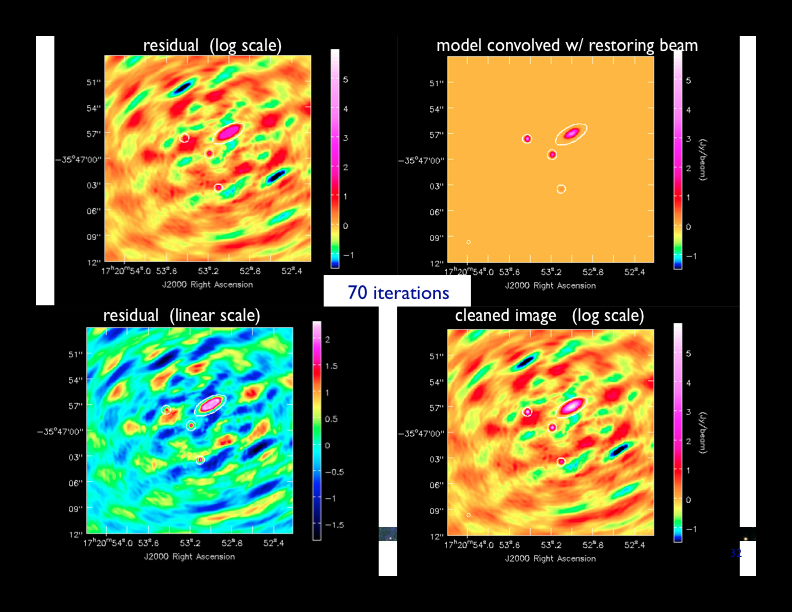 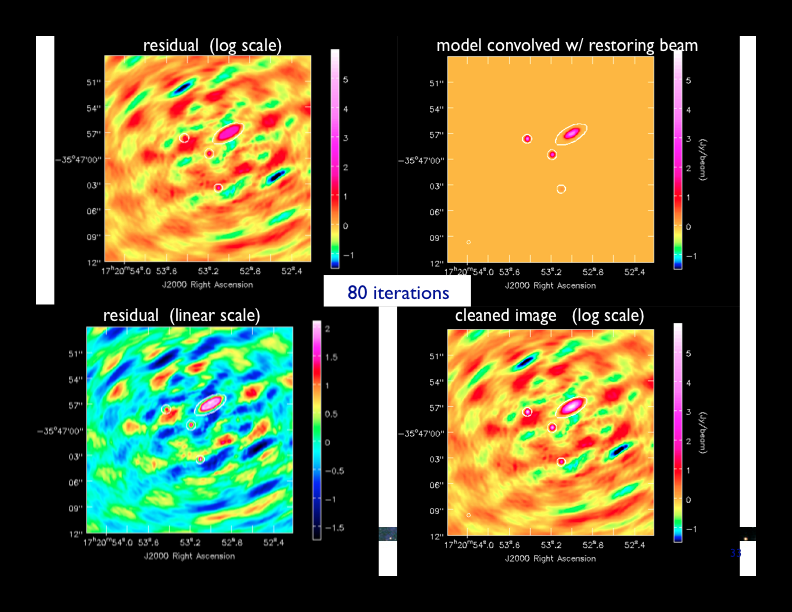 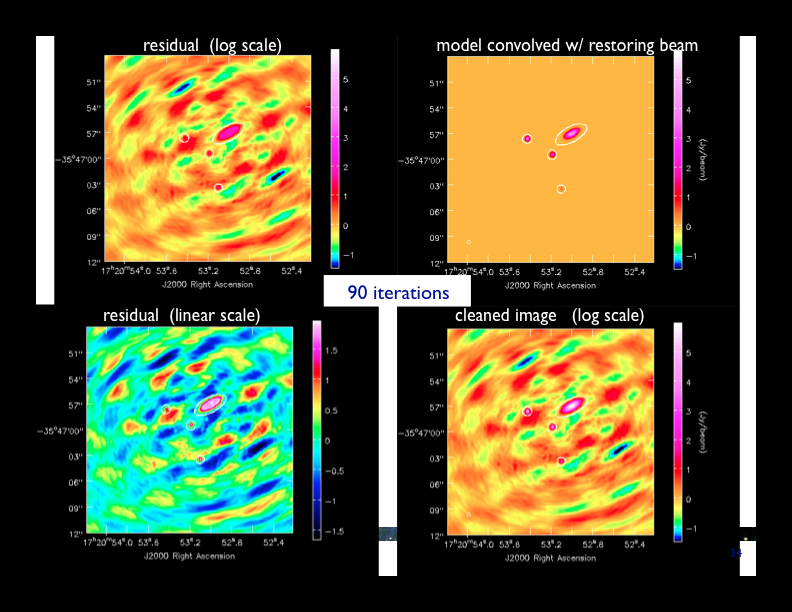 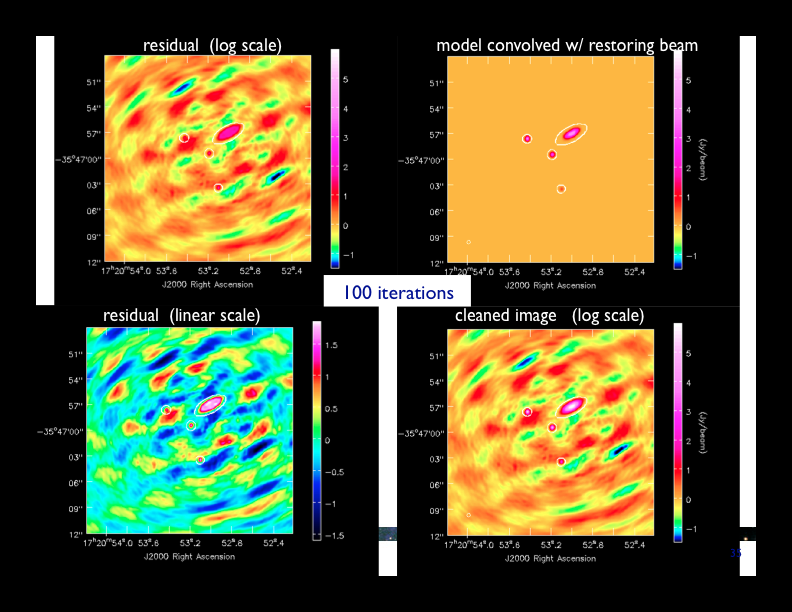 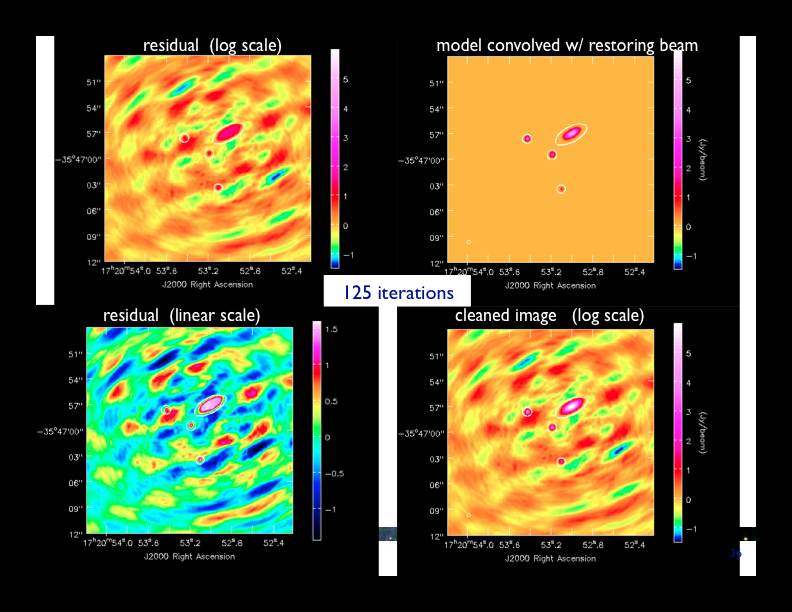 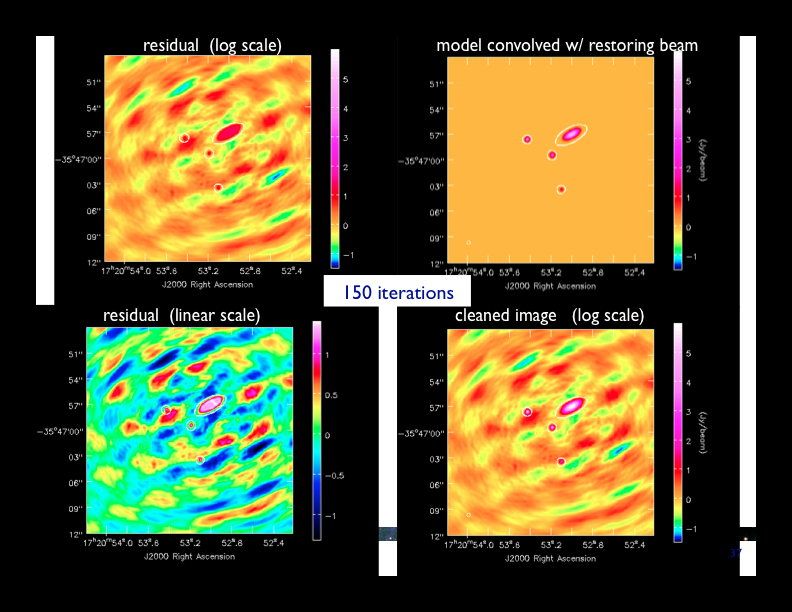 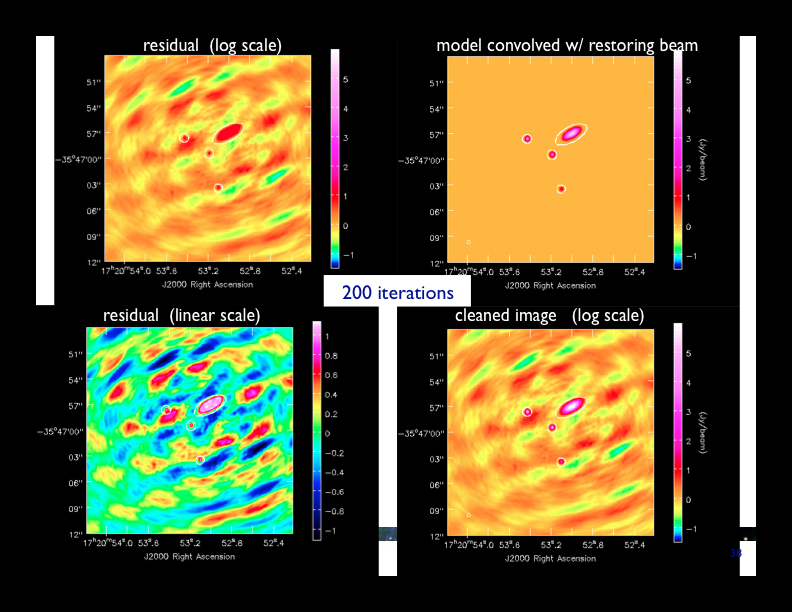 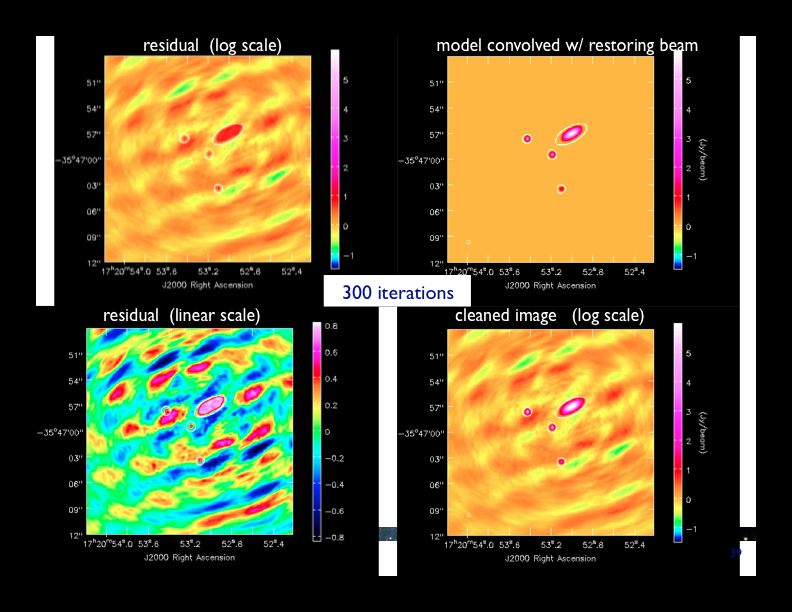 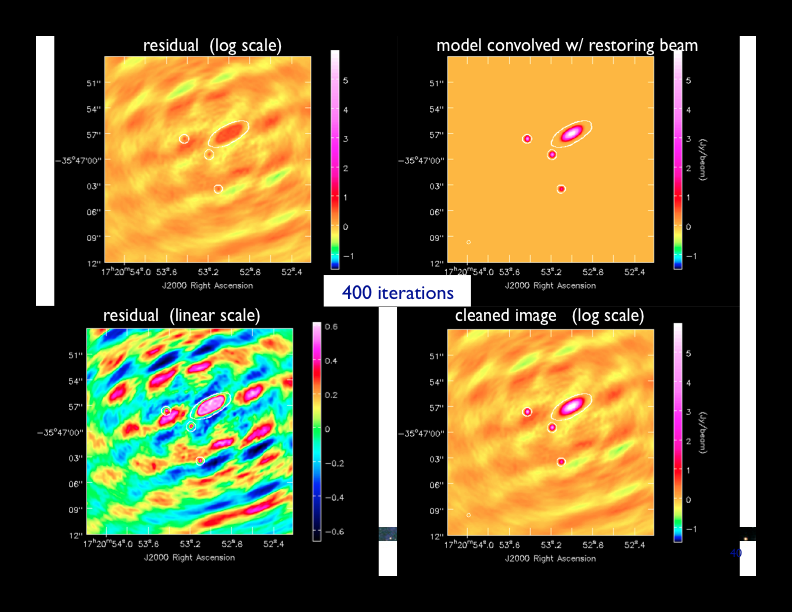 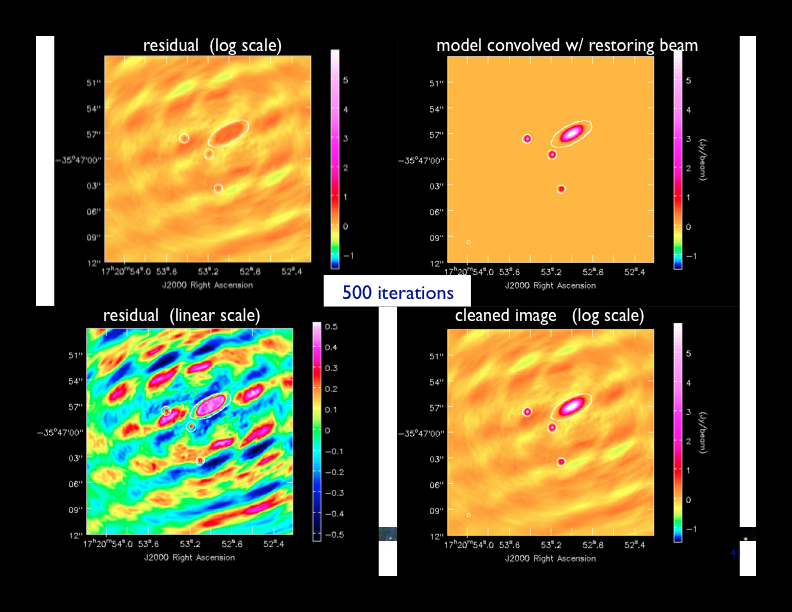 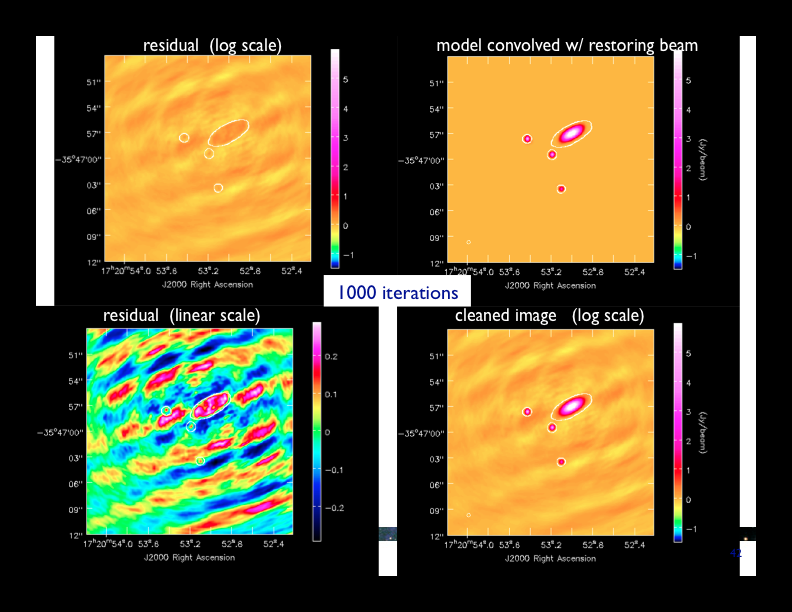 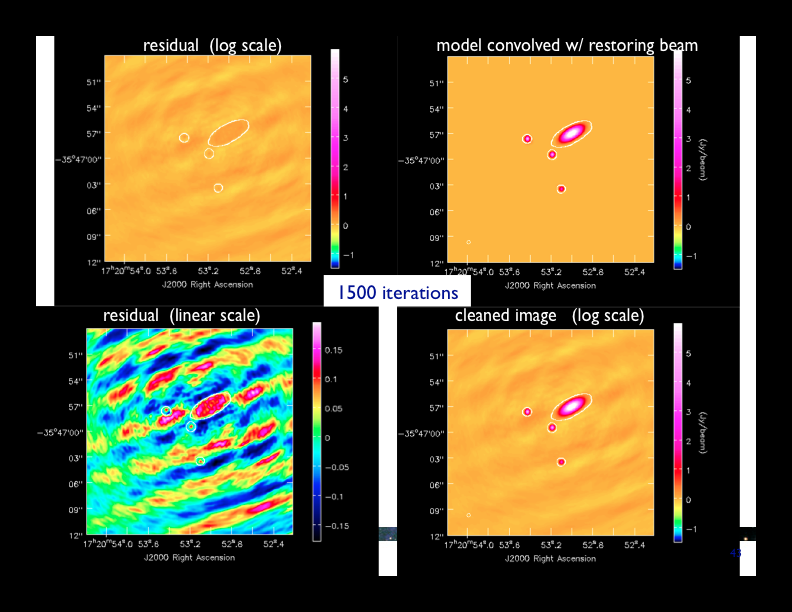 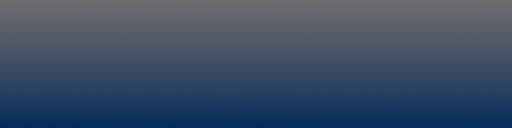 Rezime
ALMA – 66 antena od 12m i 7m.

Frekvencioni opseg od 31.3 – 950 GHz.

Obrada posmatranja – dekonvolucija nekim od algoritama.
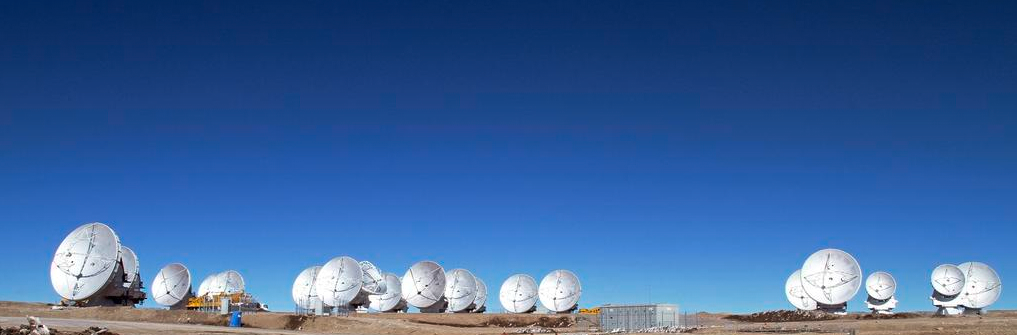 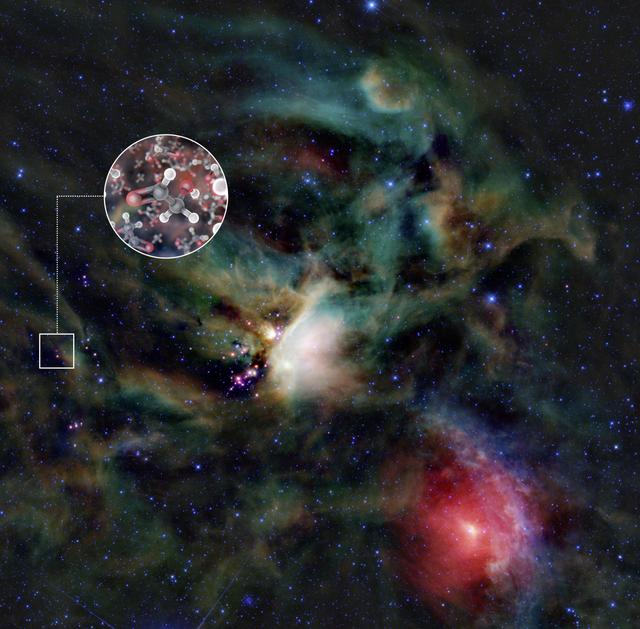 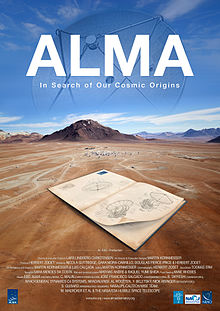 Hvala na pažnji